Муниципальное бюджетное дошкольное образовательное учреждение 
Казачинский Детский сад «Солнышко»
Группа
«Солнечные зайчики»
Визитная карточка
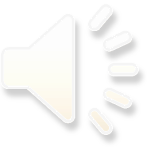 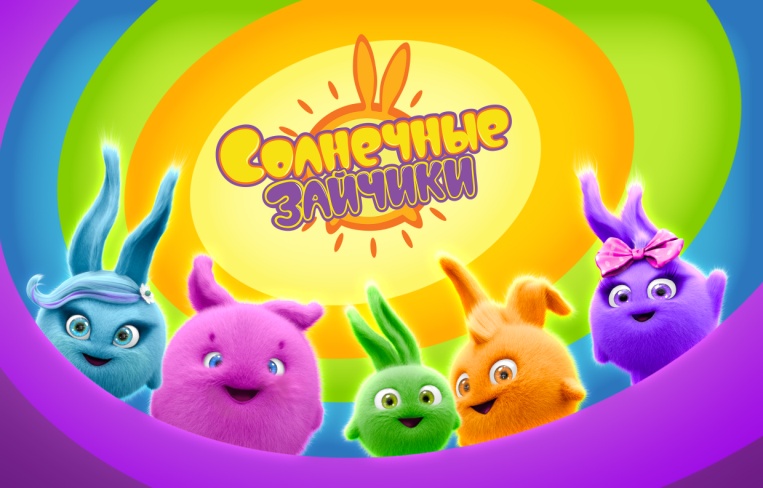 В нашей  старшей группе 25  детей 
старшего дошкольного возраста:
16 мальчиков и 9 девочек.

Воспитатели:
Кириллова Татьяна  Юрьевна
Золотухина  Марияя Анатольевна

Младший воспитатель:
Гусаимова Екатерина 
Геннадьевна
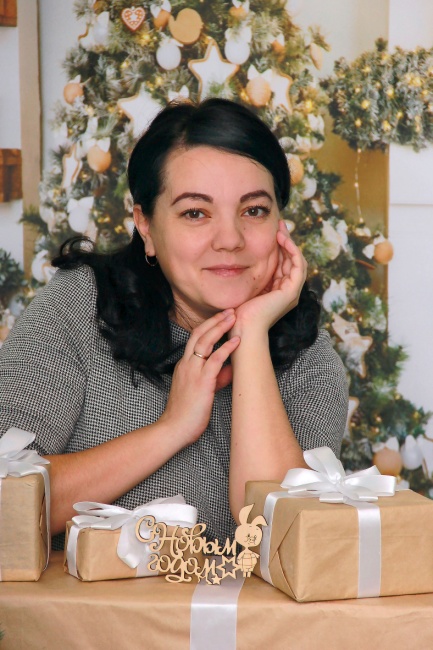 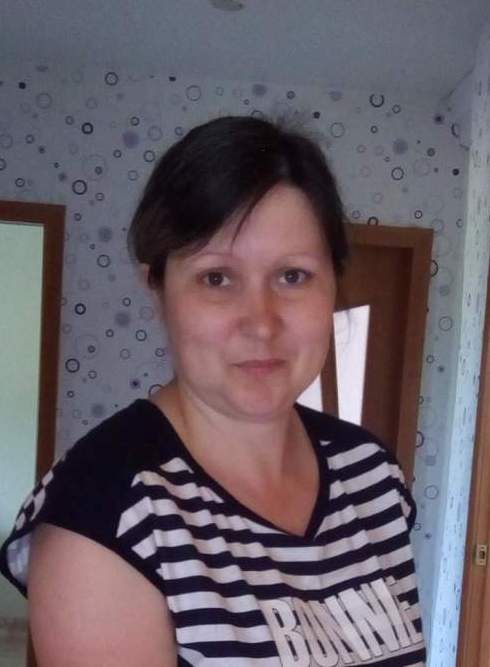 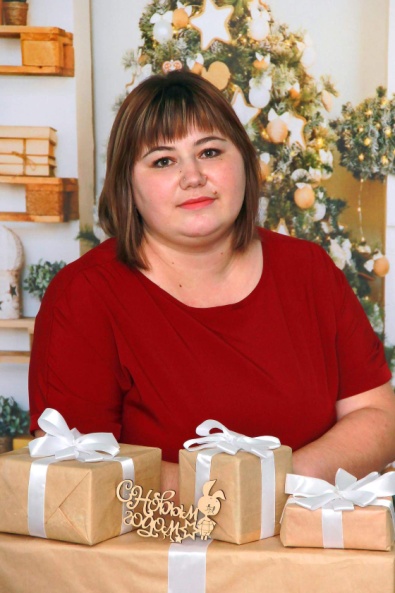 Кириллова Татьяна Юрьевна .                  Окончила  Красноярский  Педагогический  Университет им.    Астафьева .  Присуждена квалификация учитель физики, учитель информатики по специальности «физика с дополнительной специальностью информатика». В 2016 году   прошла  профессиональную переподготовку  «Воспитатель ДОУ. Педагогическая деятельность в дошкольном образовании. Образование и педагогика». В 2018 году прошла обучение в КИПК по теме «Использование игровой технологии В.В.Воскобовича «Сказочные лабиринты игры» в аспекте ФГОС ДО» В 2018 г. прошла дополнительную профессиональную подготовку по программе  «Здоровьесберегающая деятельность образовательных организаций в условиях реализации ФГОС »
МОИ ДОСТИЖЕНИЯ
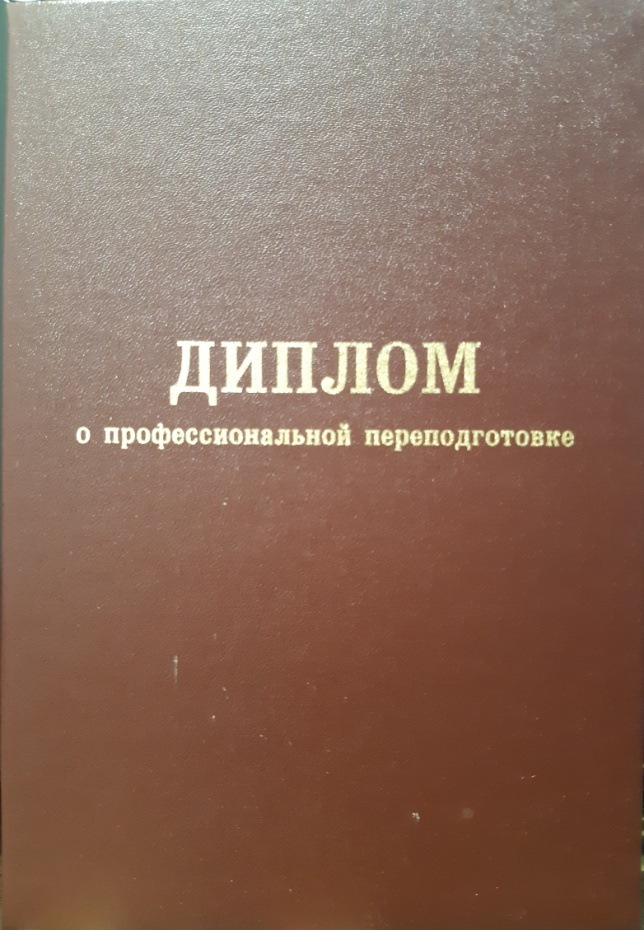 МОИ ДОСТИЖЕНИЯ
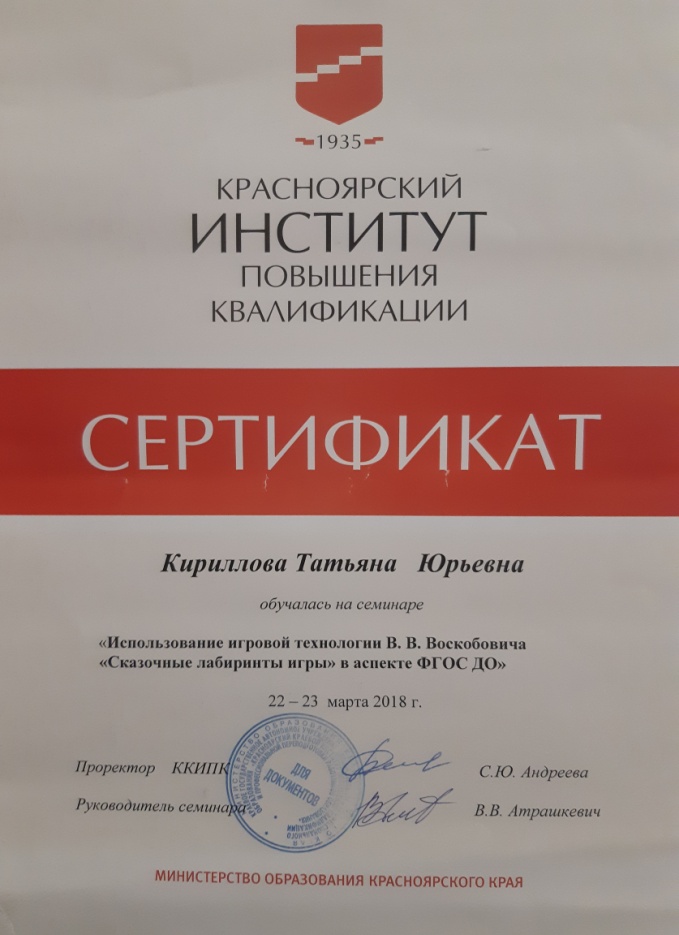 МОИ ДОСТИЖЕНИЯ
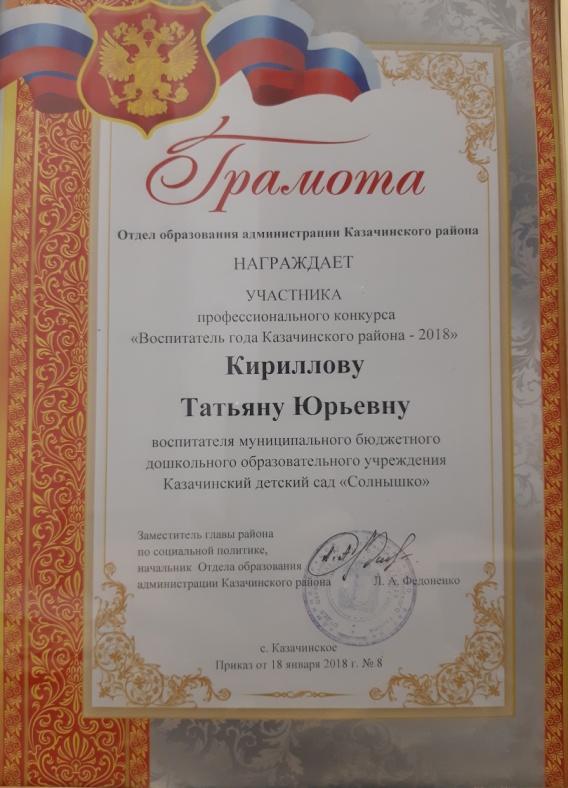 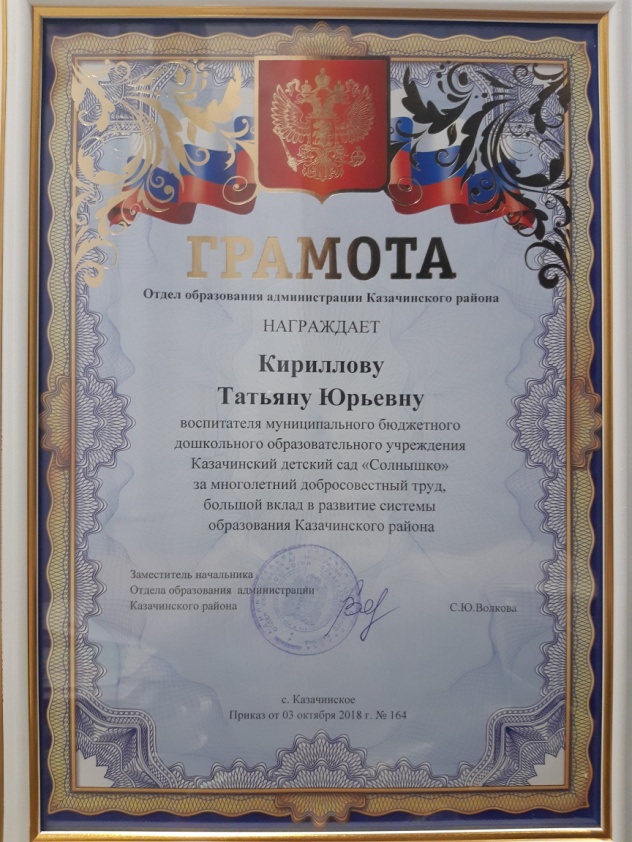 В нашей группе все прелестны: девочки и мальчики.
А зовут нас очень нежно: «Солнечные зайчики».
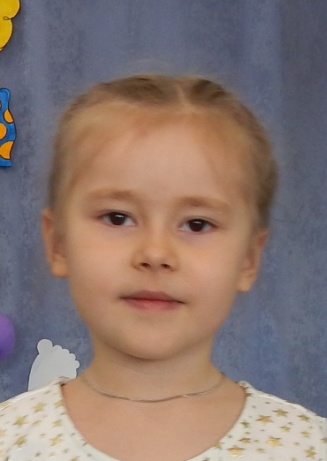 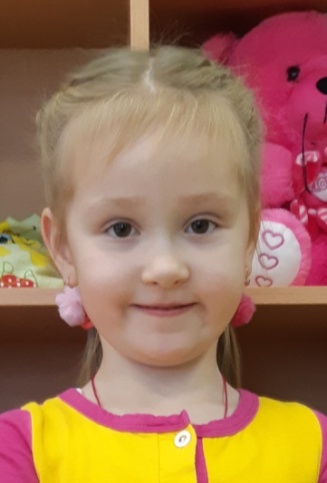 Ермаков Николай
Крестосяк Кира
Шинкевич Арина
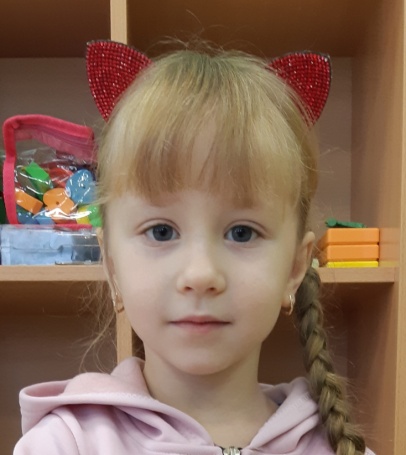 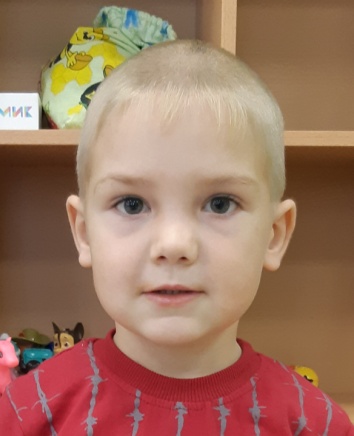 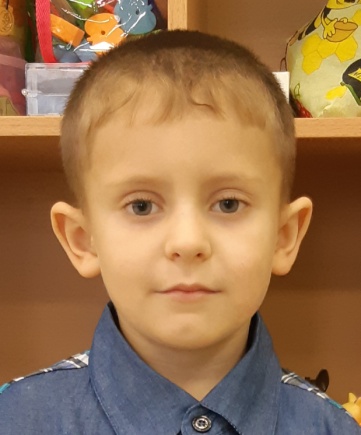 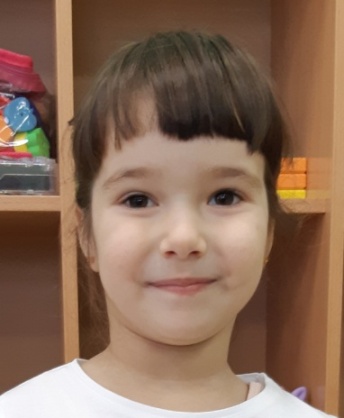 Молчанов Кирилл
Осипенко Алина
Якоби Эвелина
Ушаков Дмитрий
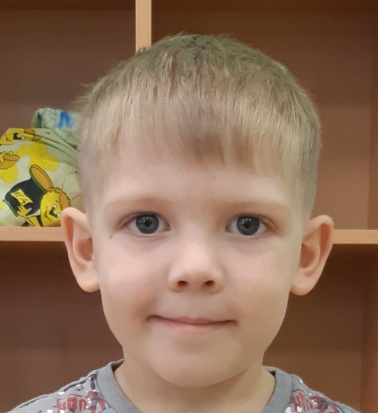 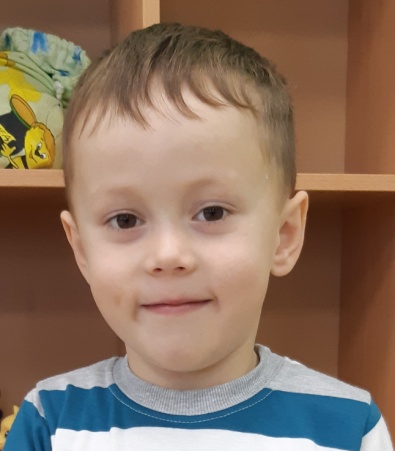 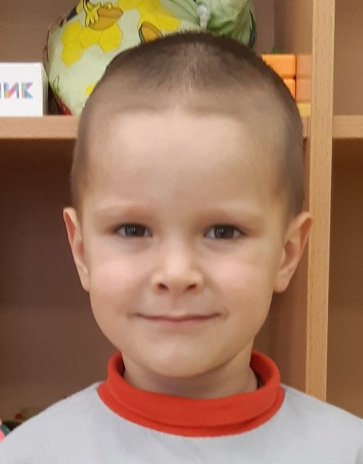 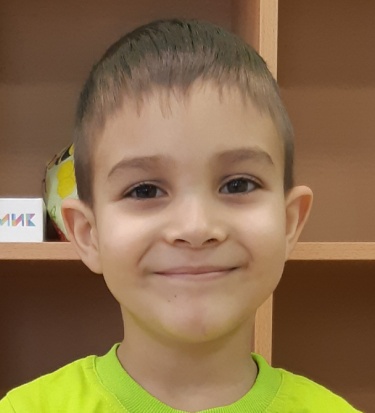 Андреев Иван
Яковлев  Андрей
Мареев Александр
Гроцкий Тимур
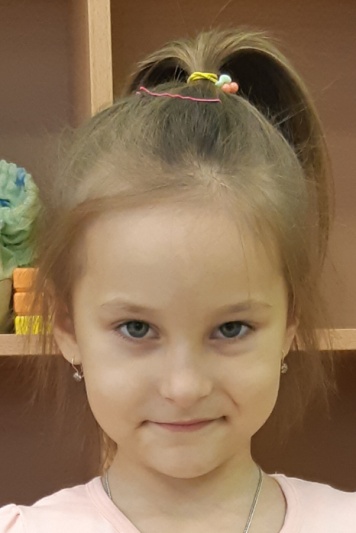 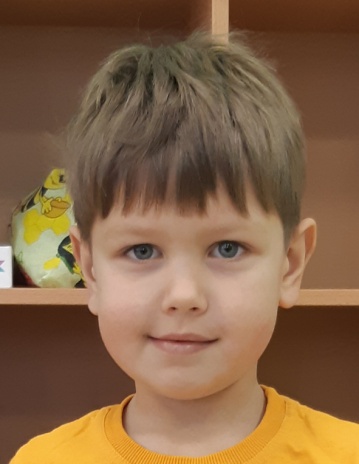 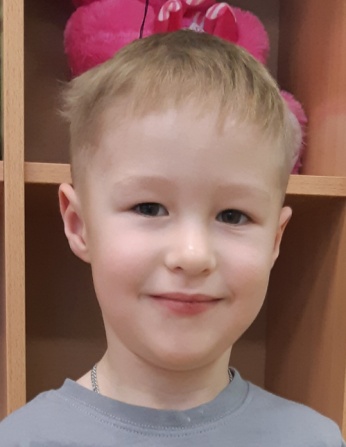 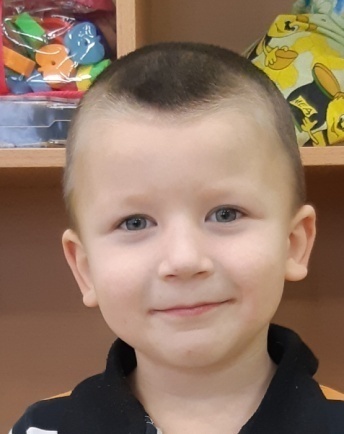 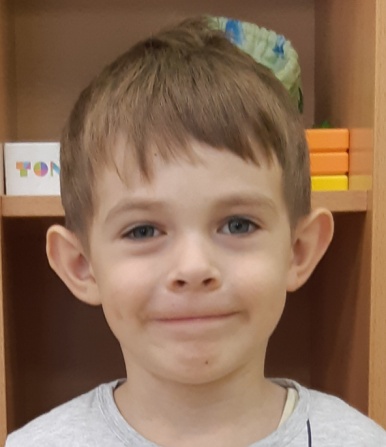 Григорьев Андрей
Якубов Егор
Назаров Игорь
Тарханов Егор
Колосова Елизавета
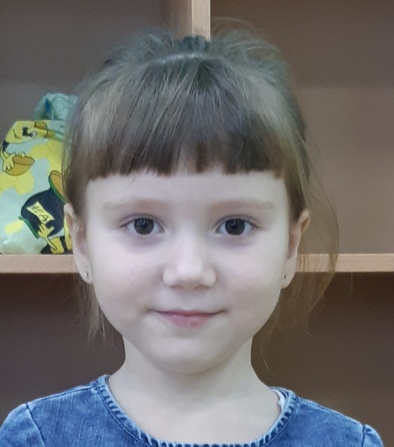 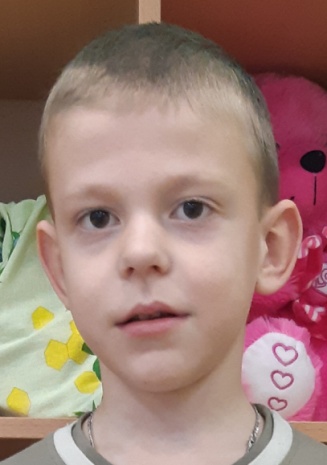 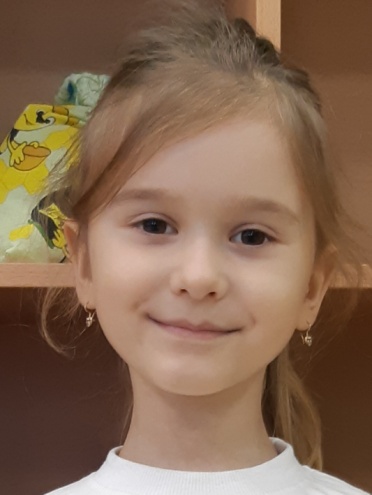 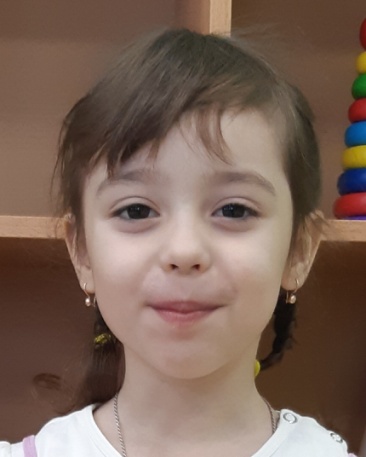 Мухамедзянова  Альмира
Кириллов Матвей
Сафиулина Зарина
Крестосяк Кристина
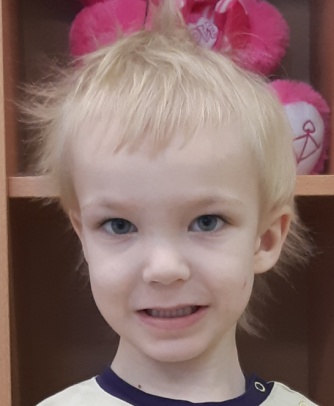 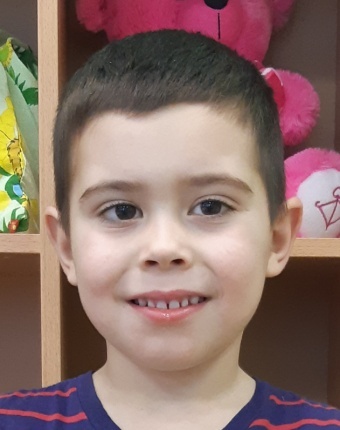 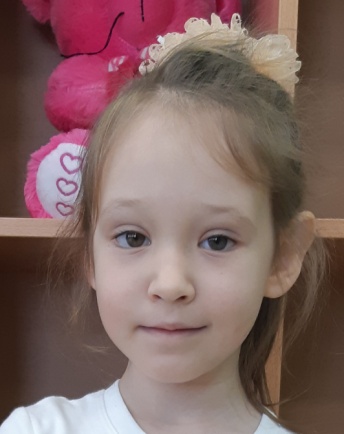 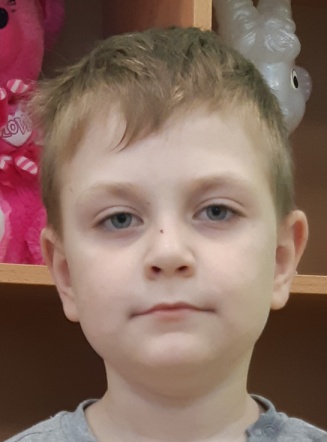 Поддубный Михаил
Кольцова Анна
Криволуцкий Виктор
Красновский Илья
Наш девиз:
"Солнечные зайчики" группу называем. В детский садик бодро утром мы шагаем. Наших "заек" солнечных любит весь детсад, "Солнечные зайчики" - группа, просто клад!
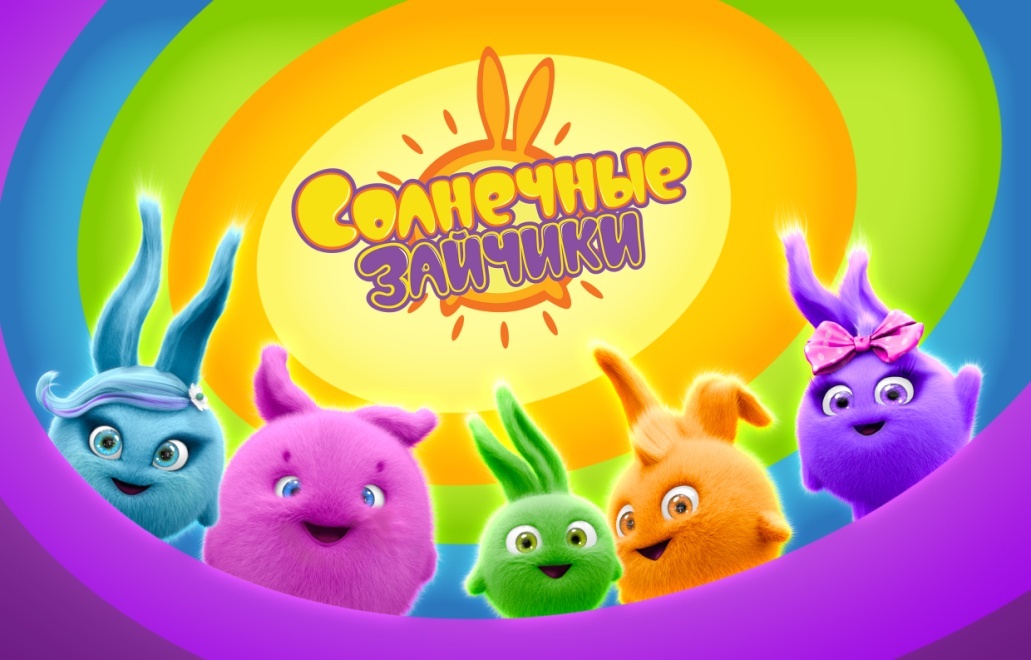 Наши достижения:
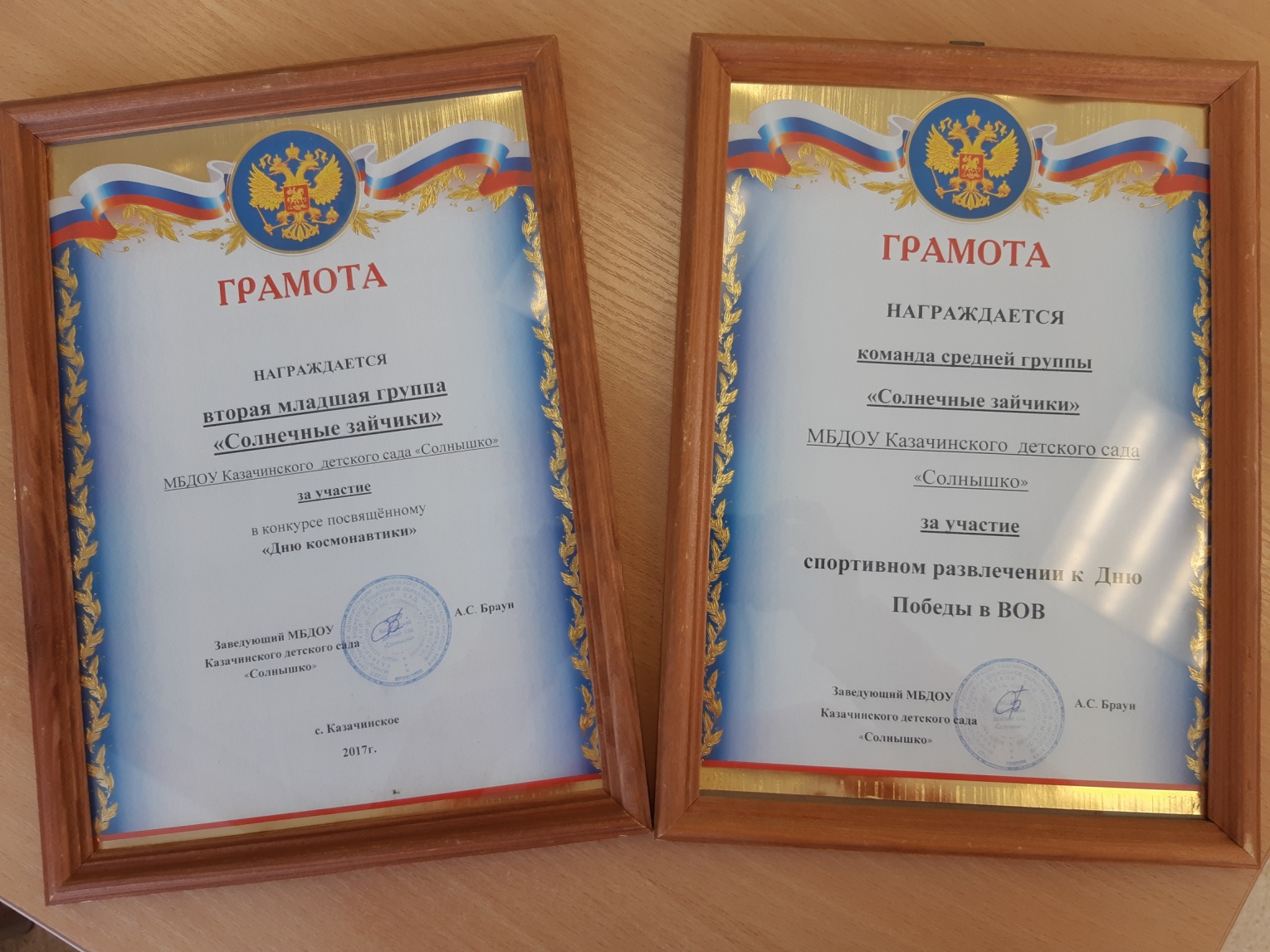 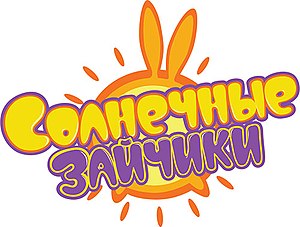 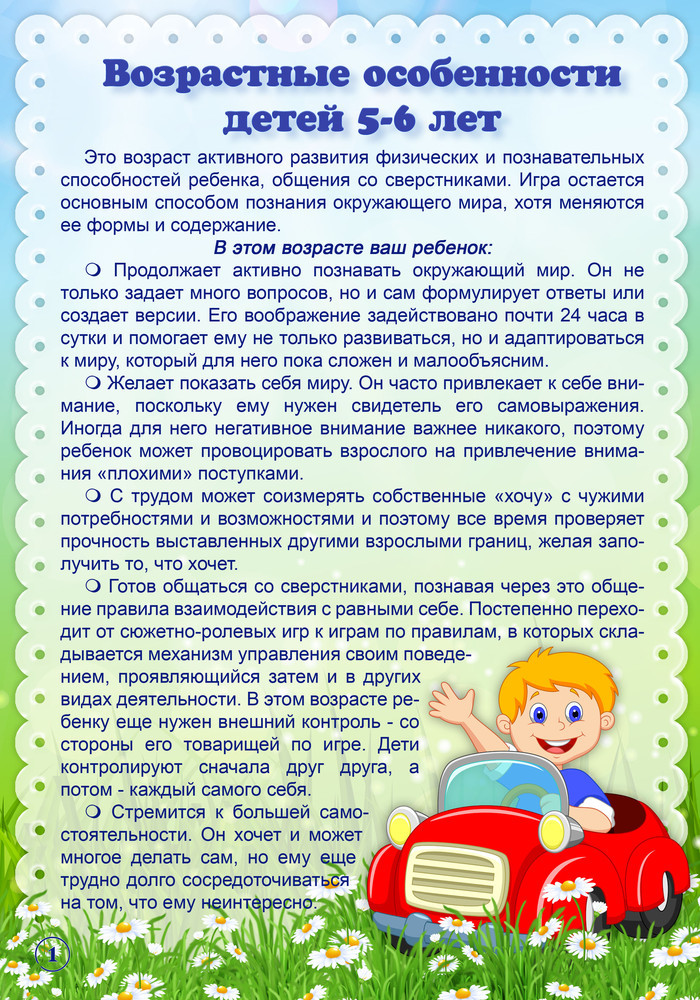 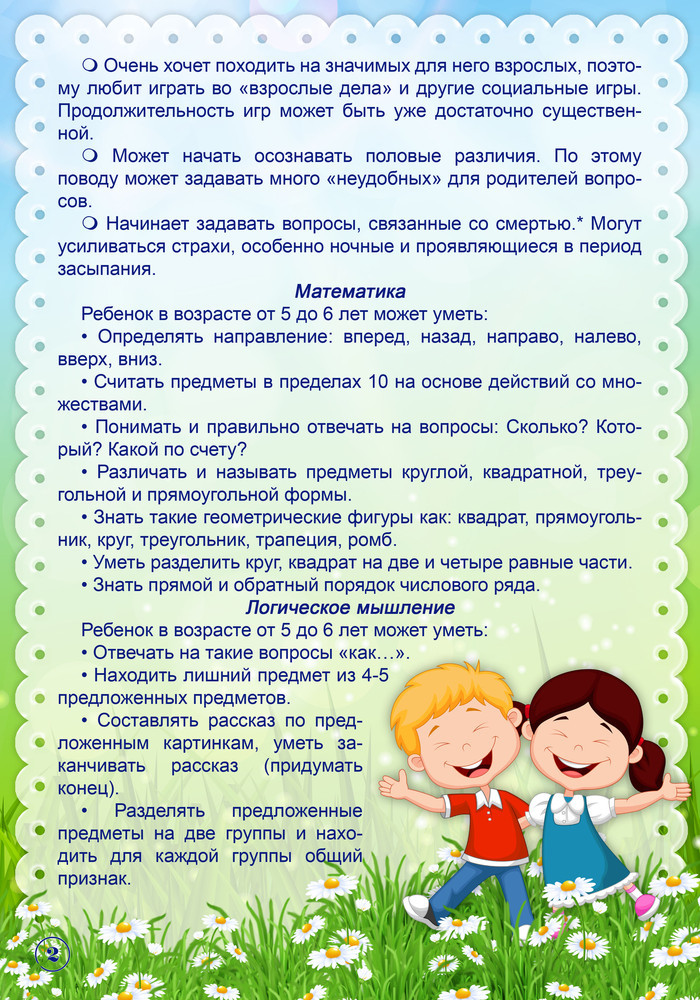 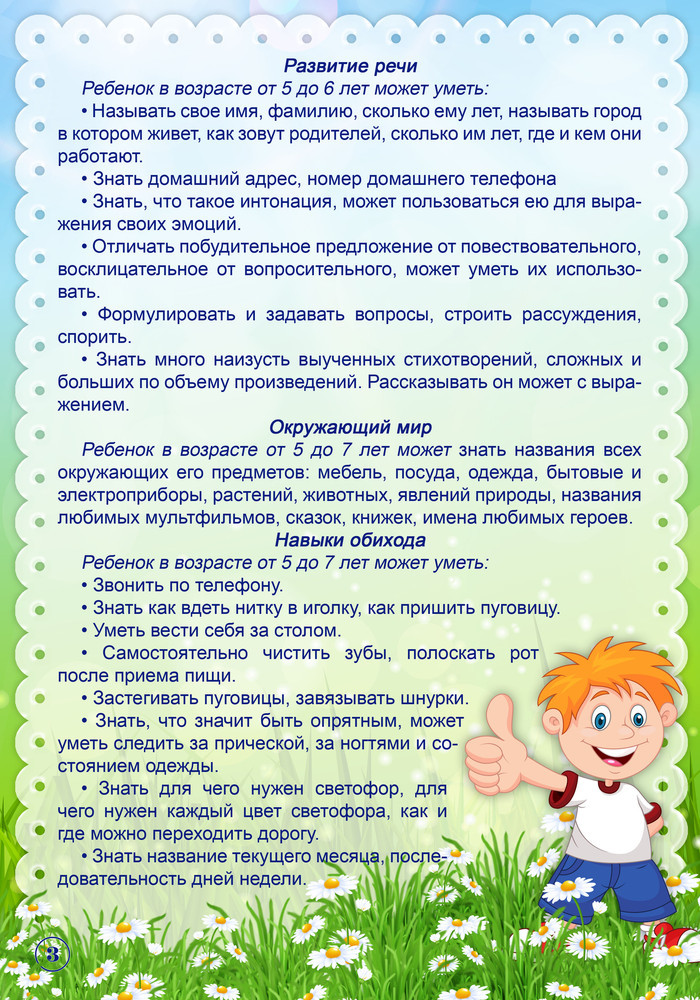 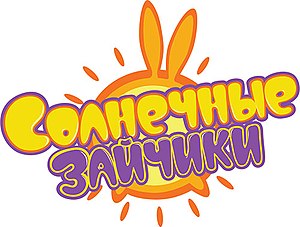 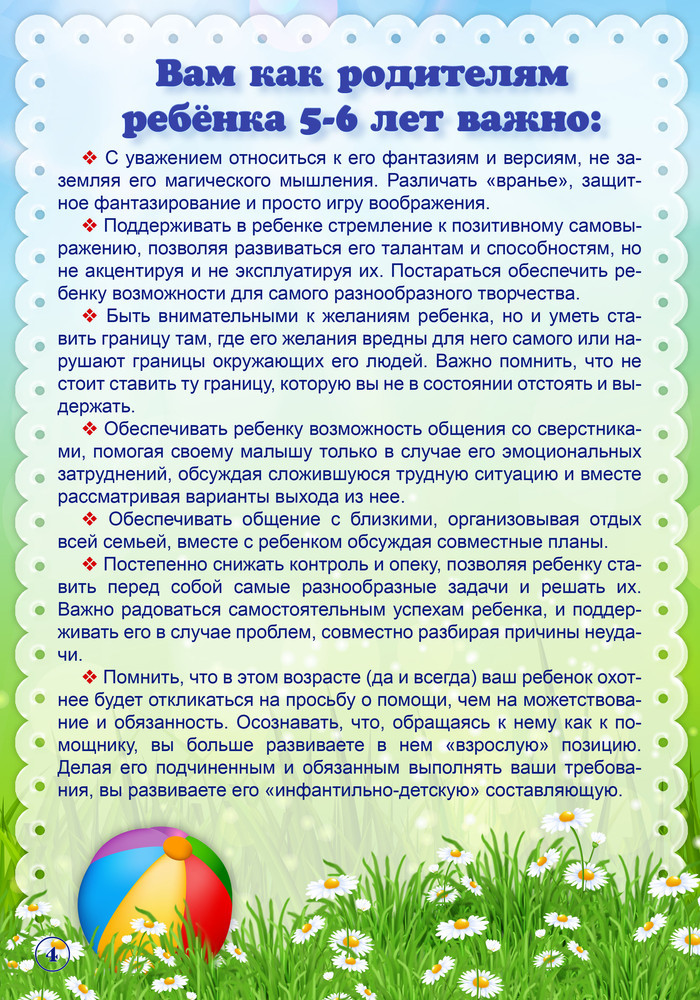 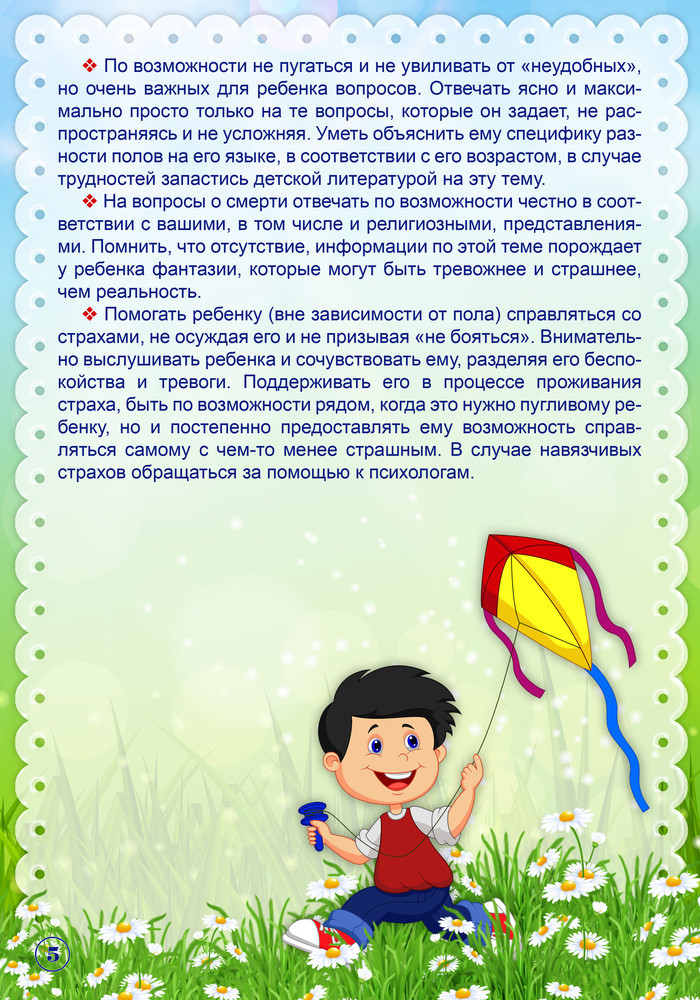 Мы играем целый день,
Целый день играть не лень.




Куклы, кубики,                                                 
машинки…		                               	
                                                                           
                                                                          Но можем мы 
                                                                               читать и книжки!
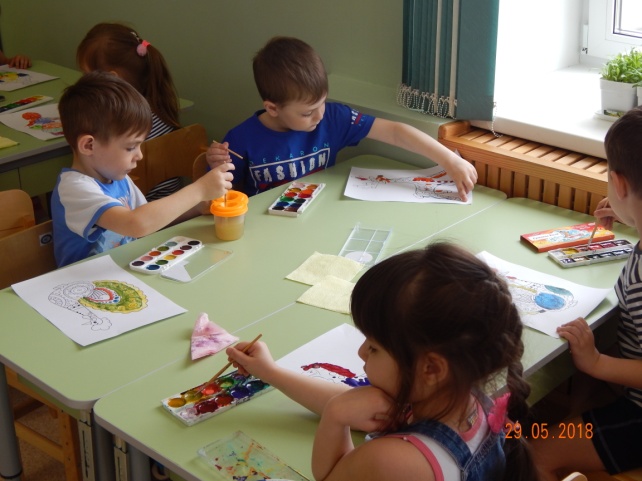 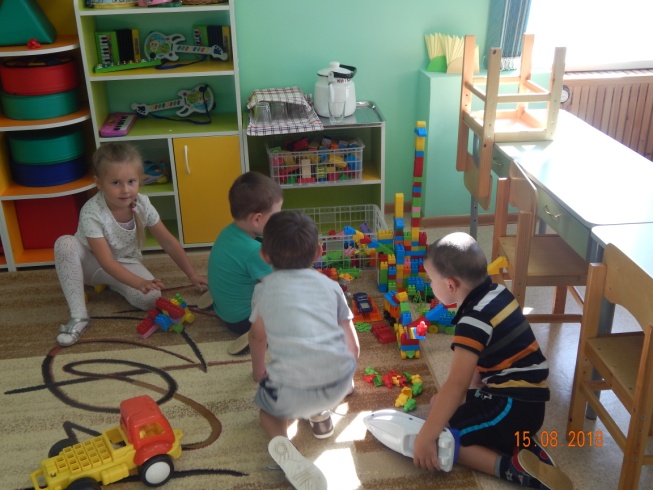 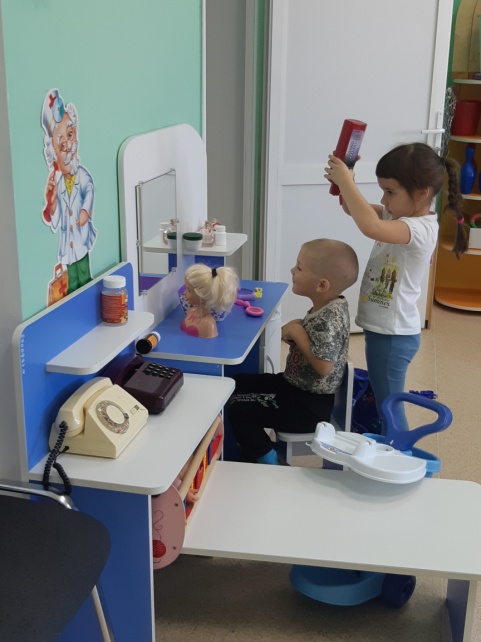 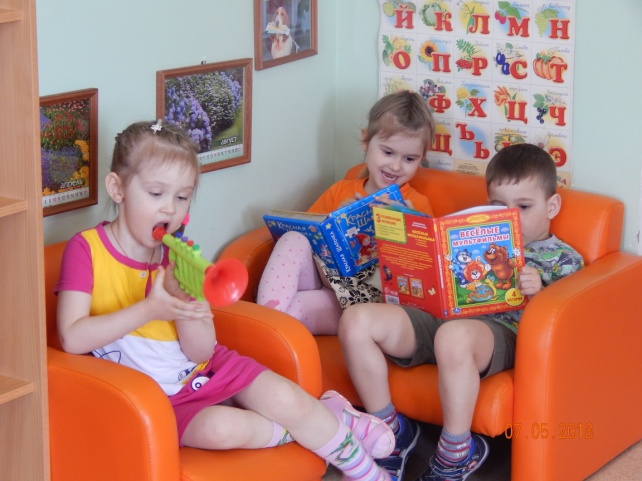 Мы большие дети,
	Всё познать хотим на cвете.
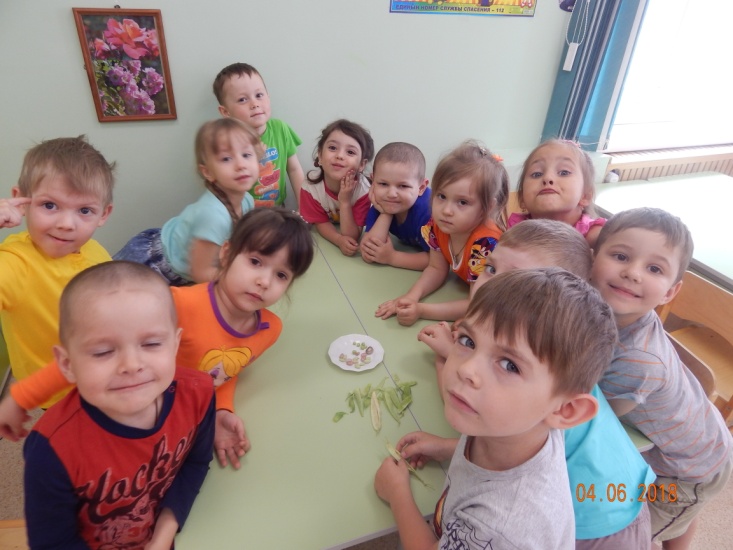 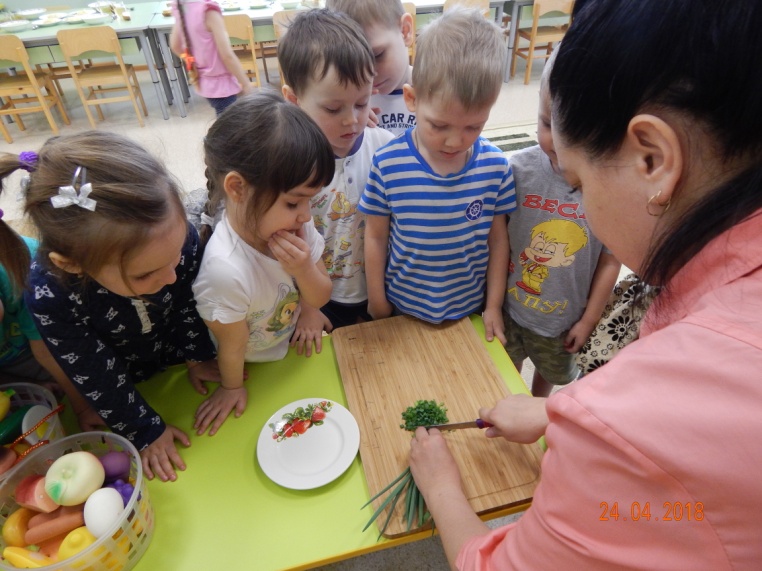 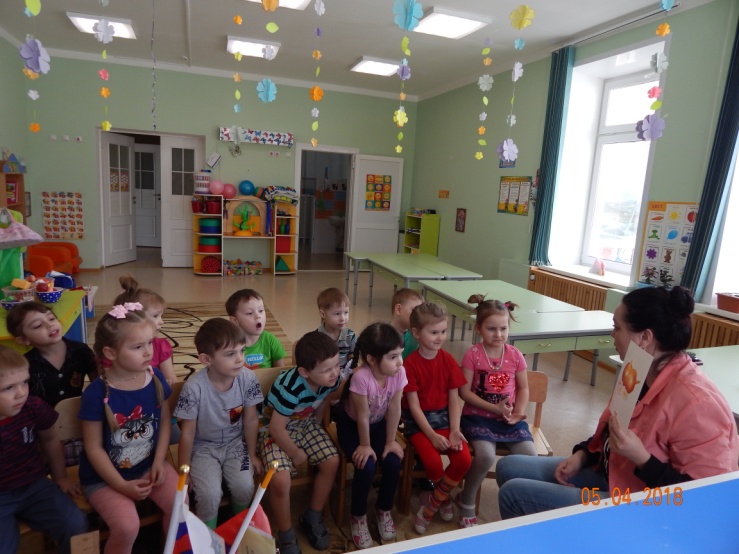 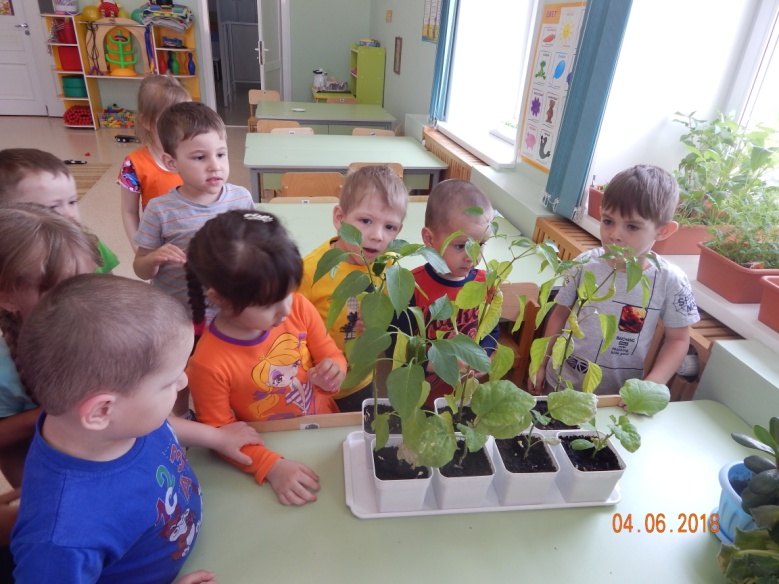 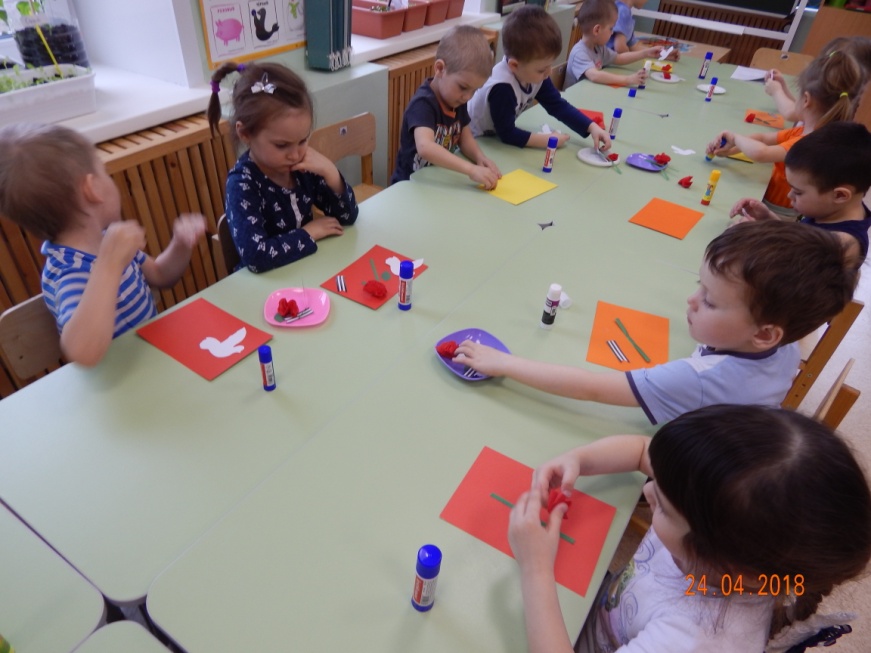 Мы учимся думать,  
                                                 считать и читать, 
                                                       В  группе нам  некогда 
                                                               всем унывать!
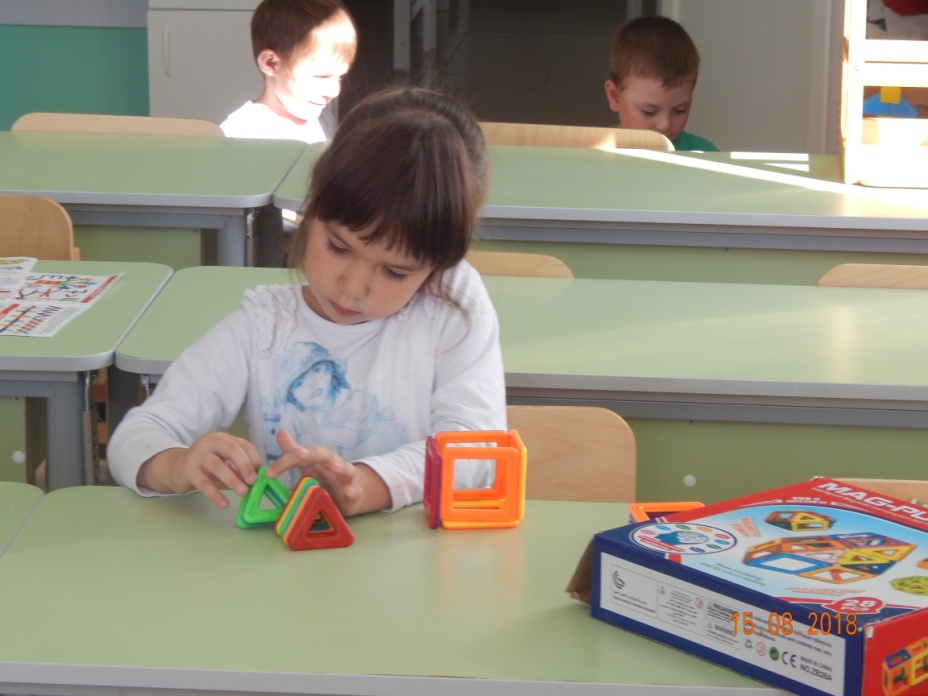 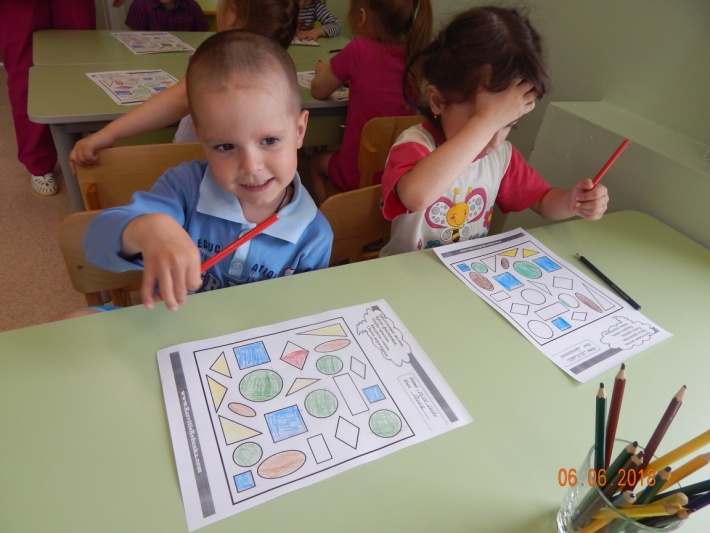 Чтоб успешно развиваться,
Нужно спортом заниматься. 
		Чтоб здоровым быть сполна
					Физкультура всем нужна!
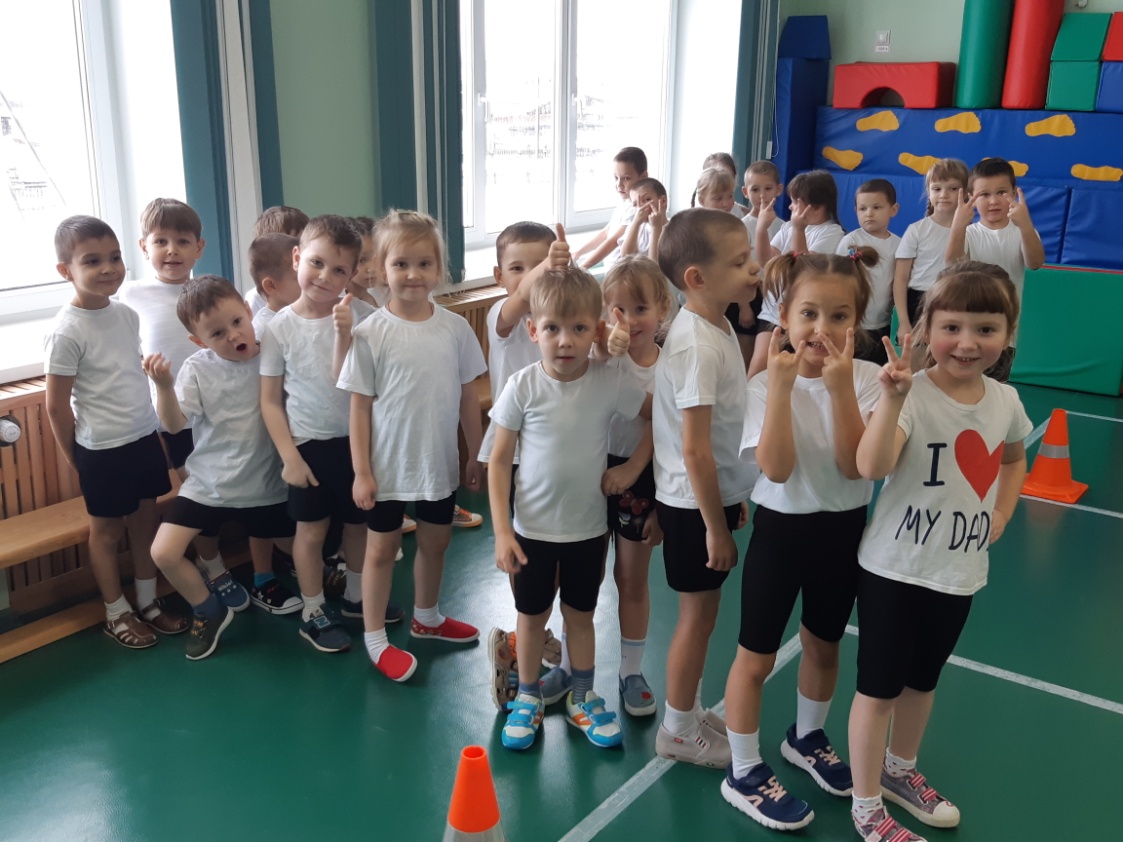 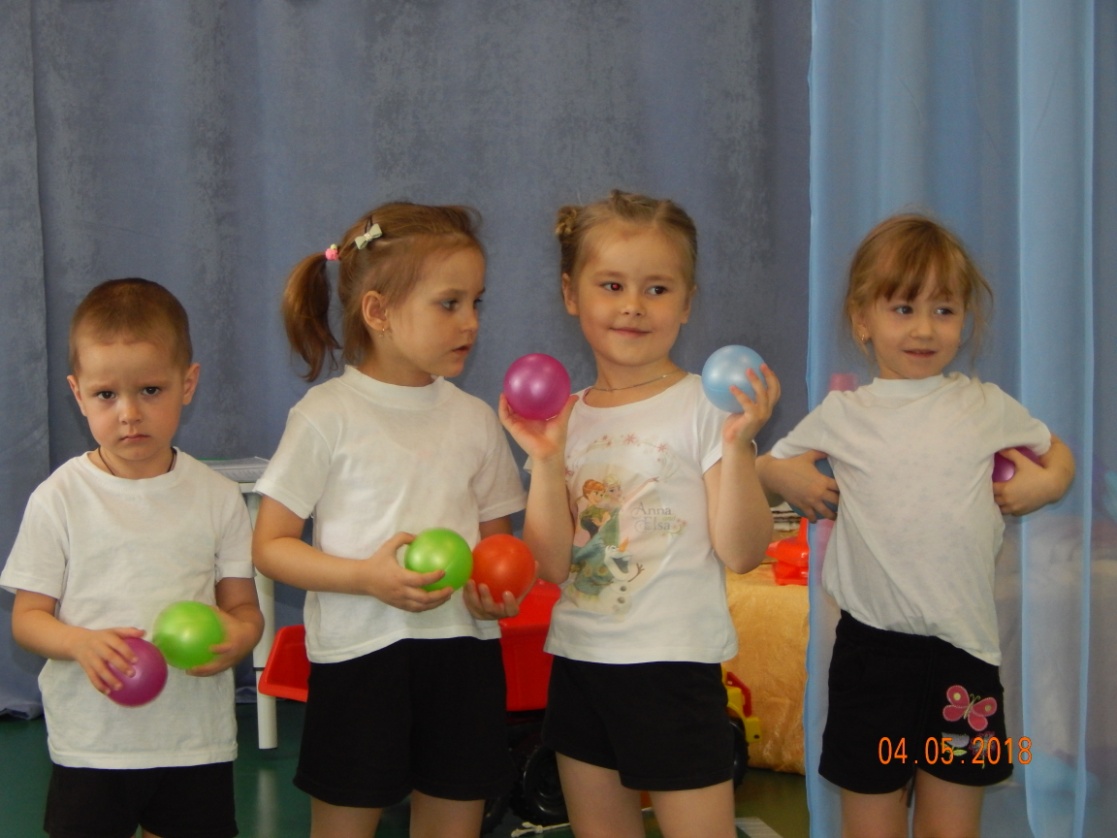 Группа наша – добрый дом,
Где мы дружно все живем. 
		             Все мы очень разные,
		            Все мы очень классные!
					      Приходите к нам друзья                           Будем рады вам всегда!
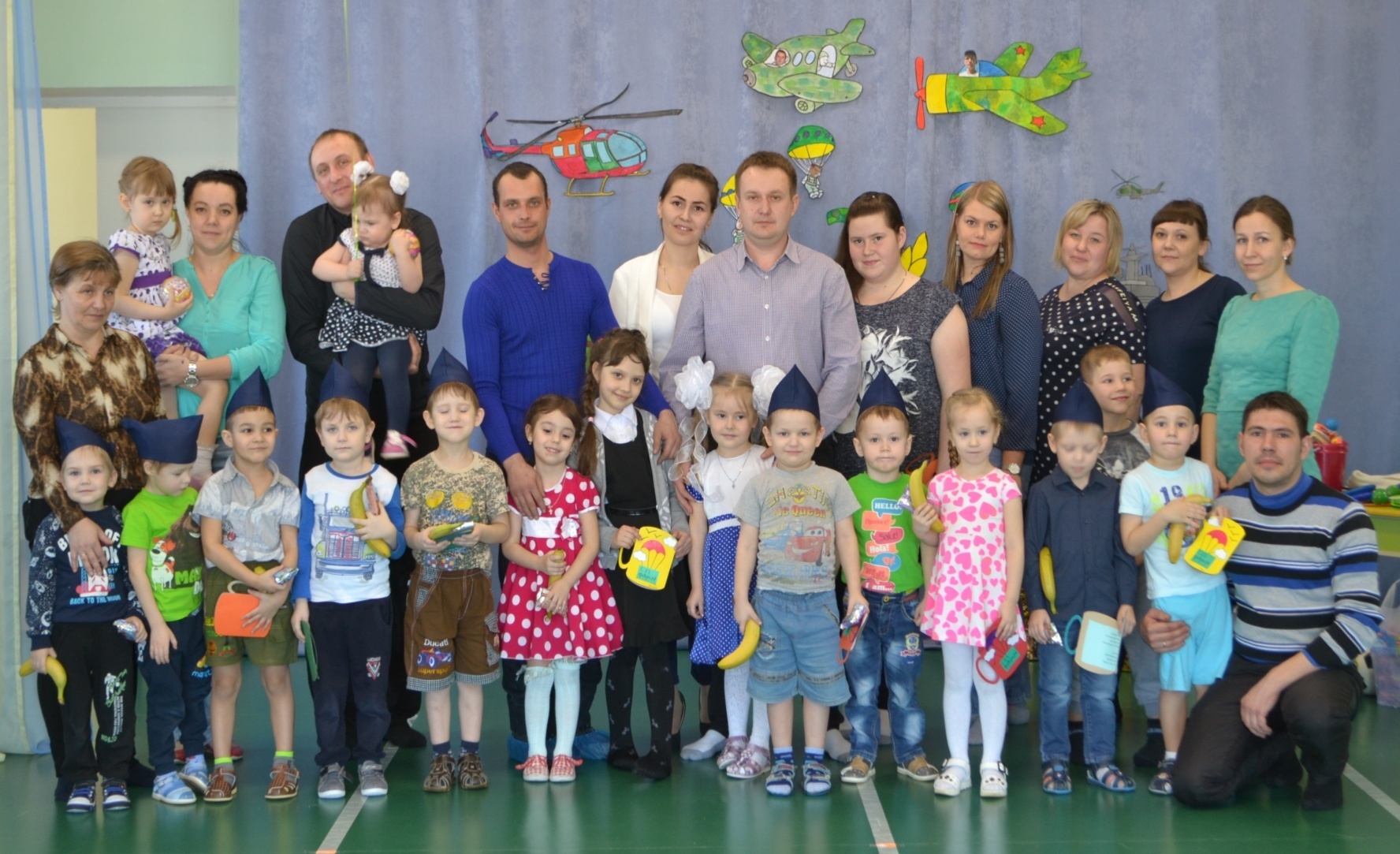